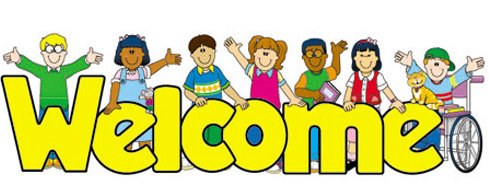 স্বাগতম
বিষয়ঃ- বাংলাদেশ ও বিশ্বপরিচয়
শ্রেণিঃ- অষ্টম       
 অধ্যায়ঃ৪
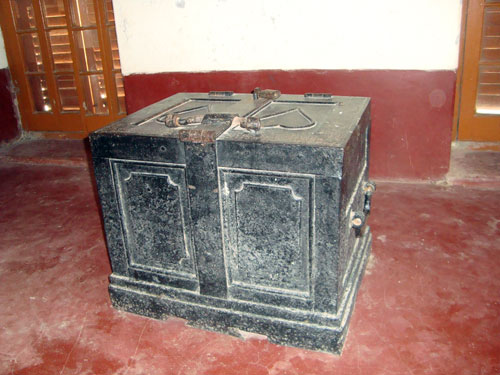 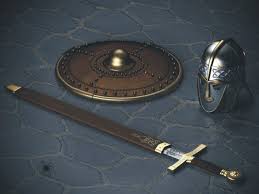 ঢাল-তলোয়ার
সিন্দুক
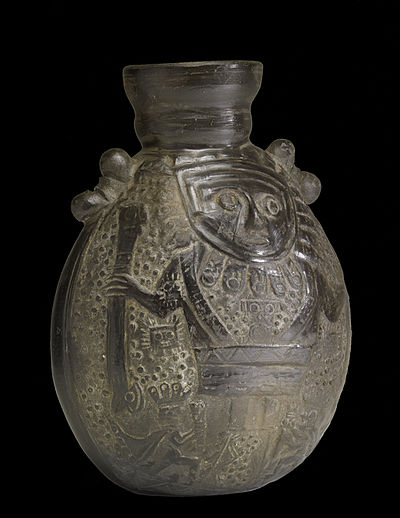 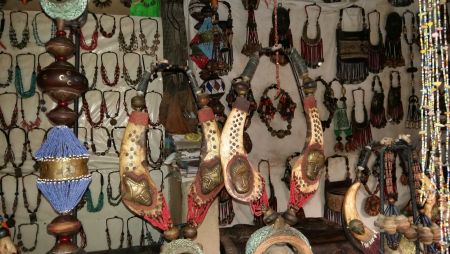 অলংকার
পাত্র
জাদুঘরে সংরক্ষিত প্রত্নসম্পদ
শিখনফল
 বাংলাদেশের কোন জাদুঘরে কী রয়েছে তা বলতে পারবেপাঠ শেষে শিক্ষার্থীরা…  
 প্রত্নসম্পদ কী তা বলতে পারবে
 আমাদের দেশের জাদুঘরগুলোর 
 প্রত্নসম্পদের গুরুত্ব ব্যাখ্যা করতে পারবে
 প্রত্নসম্পদগুলো দেখে এর ইতিহাস ও ঐতিহ্য বর্ণনা করতে পারবে
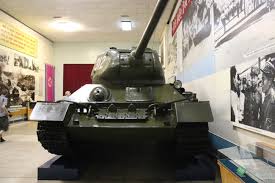 কামান
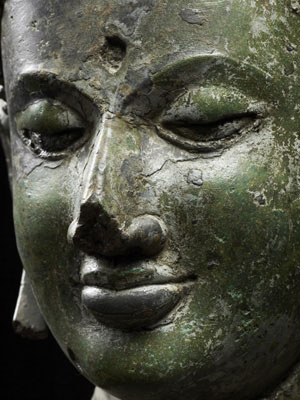 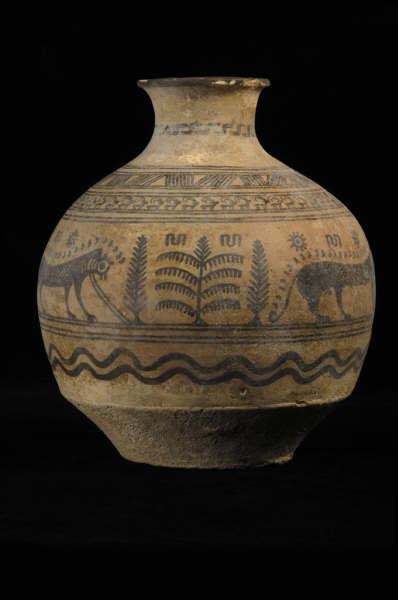 বিষ্ণুমূর্তি
তৈজসপত্র
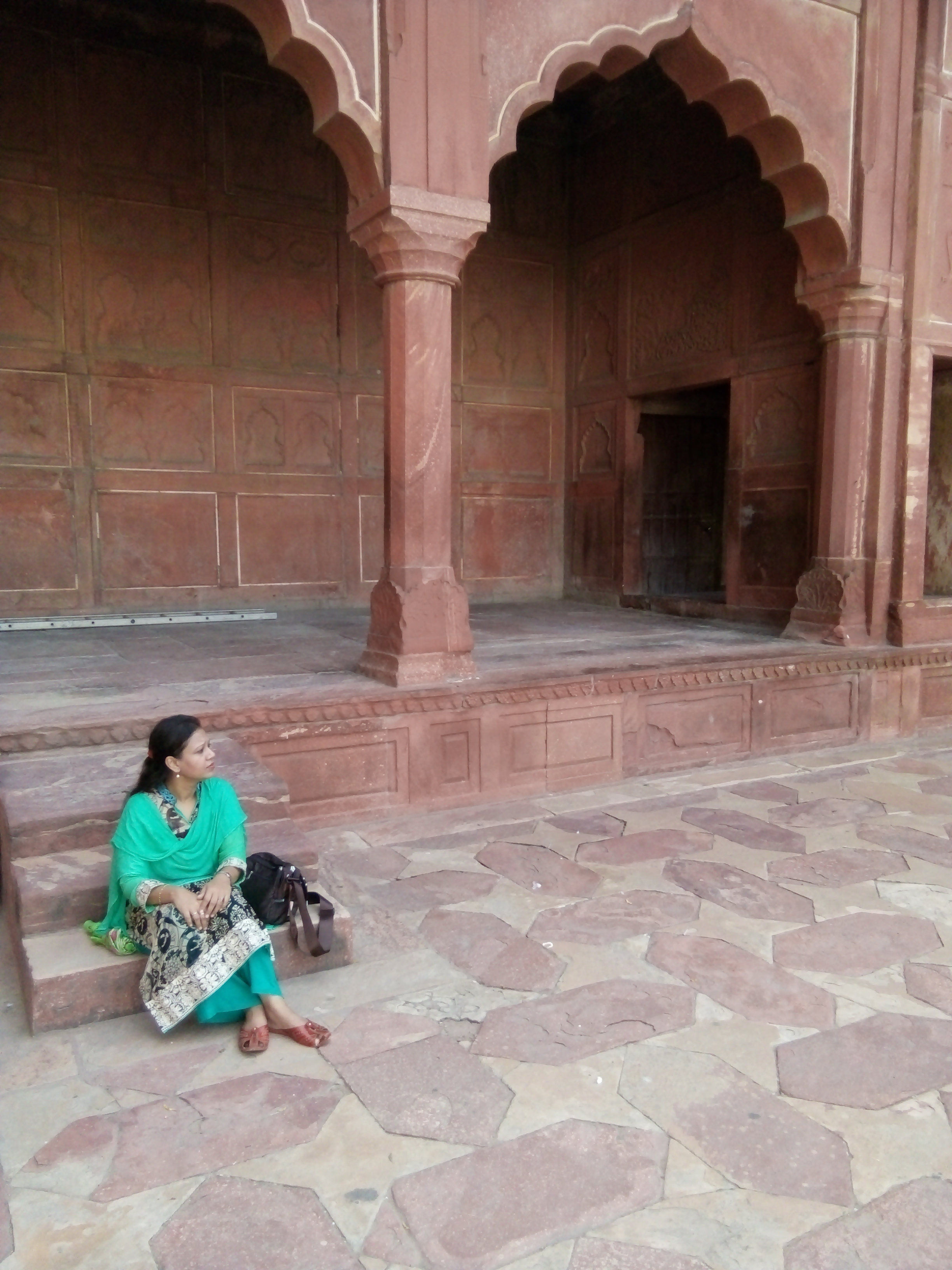 আহসান মঞ্জিল
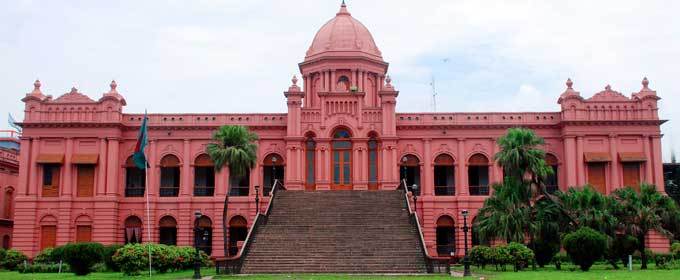 আহসান মঞ্জিল
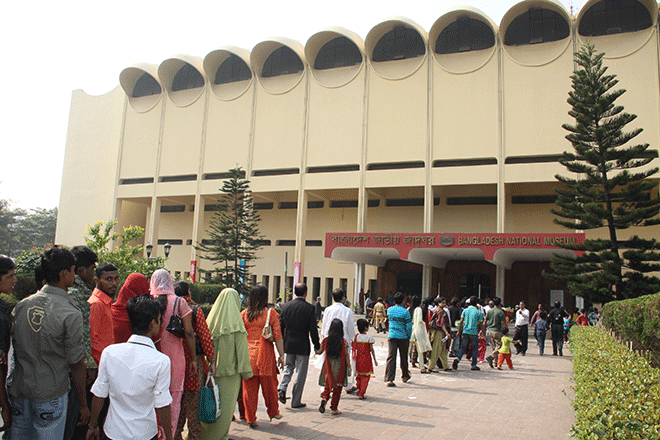 জাতীয় জাদুঘর
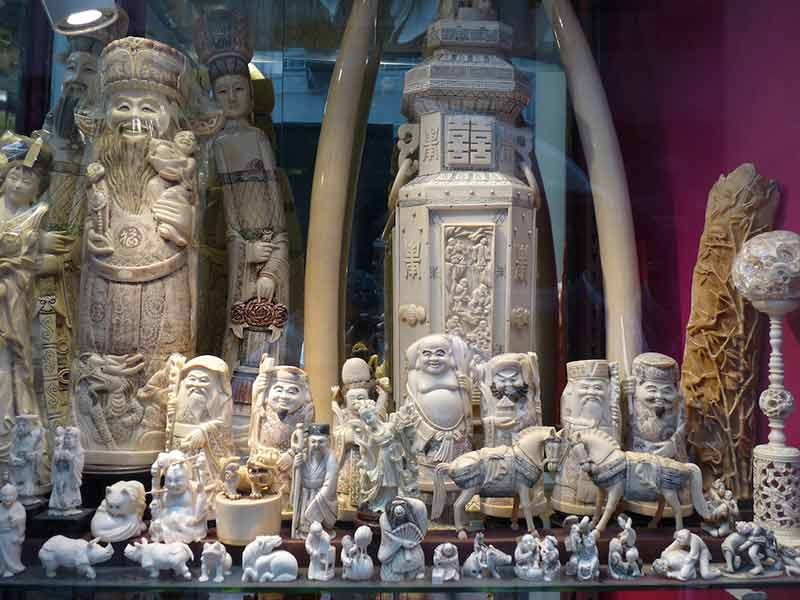 হাতির দাঁতের তৈরি জিনিস
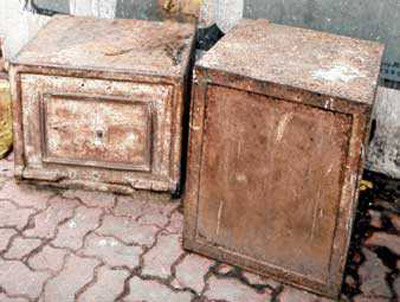 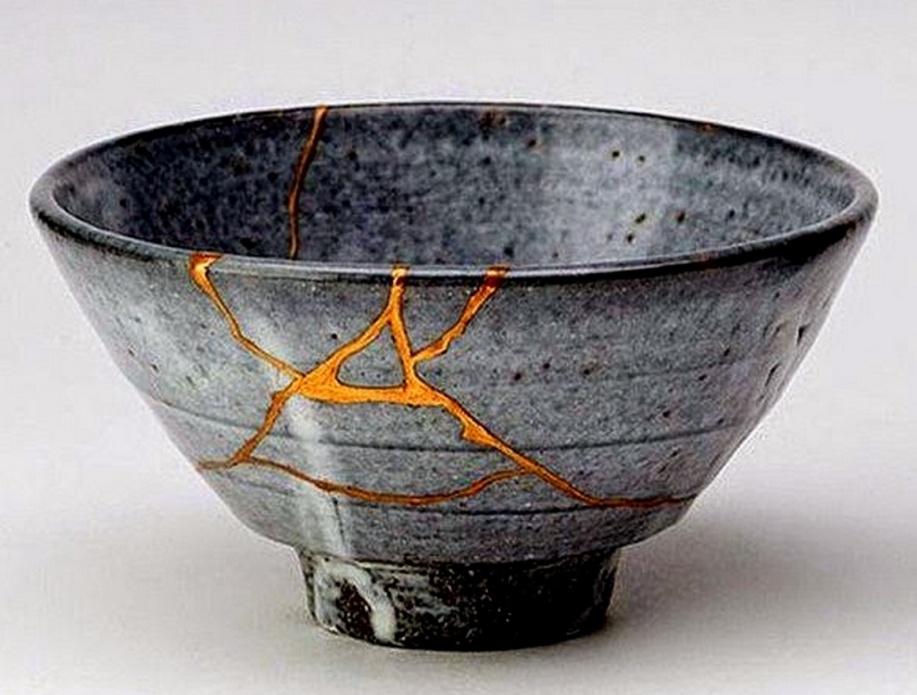 পাত্র
সিন্দুক
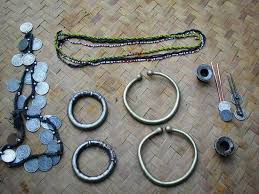 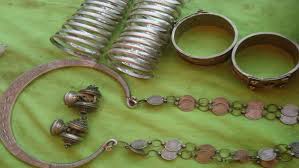 অলংকার
অলংকার
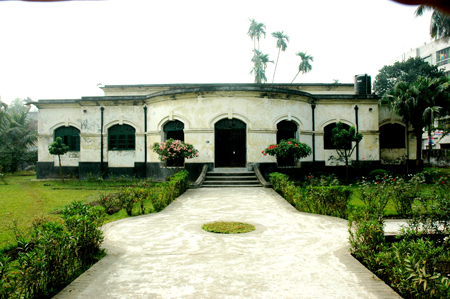 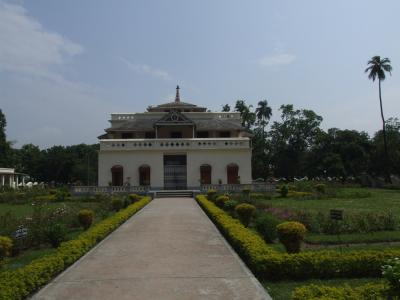 কুঠিবাড়ি
ময়মনসিংহ জাদুঘর
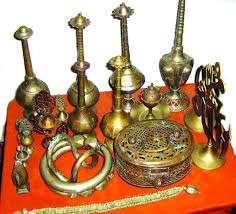 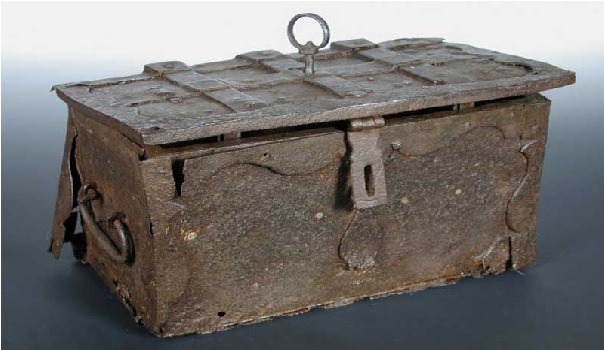 সৌখিন জিনিসপত্র
পুরনো দিনের সিন্দুক
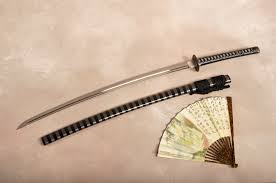 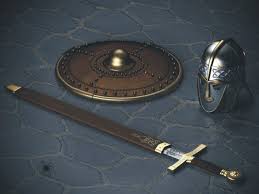 যুদ্ধে ব্যবহৃত অস্ত্র
যুদ্ধে ব্যবহৃত অস্ত্র
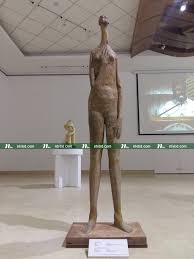 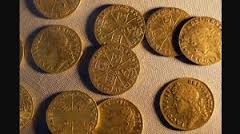 মুদ্রা
মূর্তি
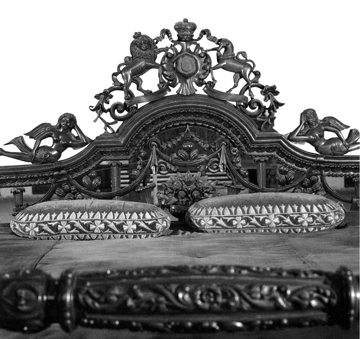 কারুকার্যখচিত খাট
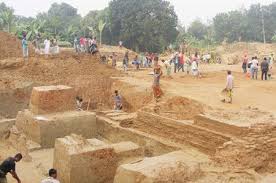 খনন কার্য চলছে
দলগত কাজ
আমাদের দেশের কোন এলাকায় কোন জাদুঘর রয়েছে তার একটি তালিকা তৈরি কর।
মূল্যায়ন
১। কয়েকটি প্রত্নসম্পদের নাম বল।
২। আহসান মঞ্জিল কোথায় ?
৩। জাতীয় জাদুঘরে কী কী রয়েছে ?
৪। ময়মনসিংহ জাদুঘরে কী কী রয়েছে ? 
৫। বাংলাদেশের কোন জাদুঘর কোথায় অবস্থিত ?
৬। জাদুঘরের সংগ্রহশালা দেখে আমরা কী ধারণালাভ করতে পারি ?
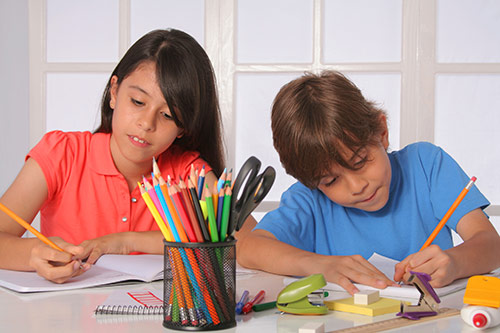 বাড়ির কাজ
আমাদের দেশের কোন জাদুঘরে কী রয়েছে তার একটি তালিকা তৈরি কর।
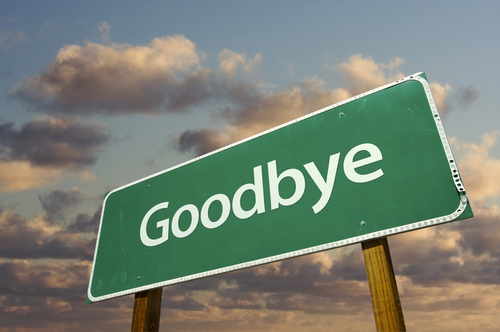 ধন্যবাদ